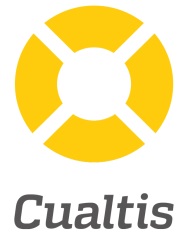 1.REC. GINECOLÓGICO COMPLETO
Incluye: 

- Consulta médica

- Exploración mamaria y ginecológica

- Citología vaginal

- Eventual colposcopia: Para la prevención de las lesiones de cuello de útero.

- Ecografía ginecológica

- Mamografía Bilateral (a criterio facultativo)

- Ecografía de Mama (a criterio facultativo)
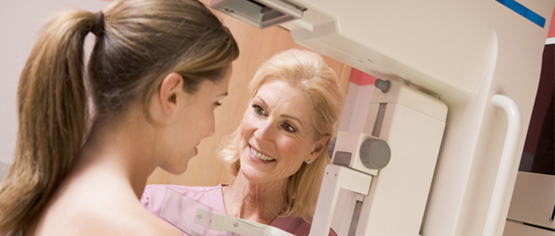 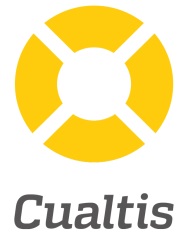 2.RECONOCIMIENTO UROPROSTATICO 
 
 
Incluye:
 
- Consulta: Dirigida a descartar patología inflamatoria, infecciosa o tumoral de las vías urinarias y próstata: Muy importante para los varones mayores de 50 años.

- Exploración urológica por tacto rectal, si procede, y valoración                      - diagnóstica.

- Ecografía reno-vésico-prostática

- Determinación de PSA
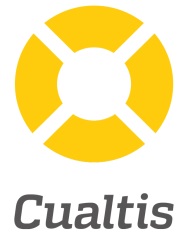 CONTACTO
ABIERTO DE 9 A 21H ININTERRUMPIDAMENTE DE LUNES A VIERNES
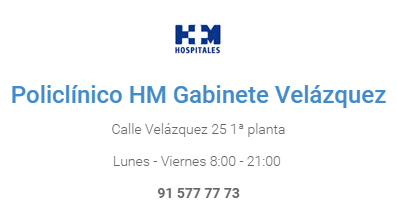 HORARIOS PARA LA REALIZACION DE LOS RECONOCIMIENTOS:RECONOCIMIENTOS GINECOLÓGICOS: DE LUNES A VIERNES DE 8-19HRECONOCIMIENTOS UROPROSTÁTICOS: LUNES-MARTES-JUEVES Y VIERNES DE 16-19:30HTFNO. PARA CITACIONES: 915.77.77.73/74 DE 8-21H
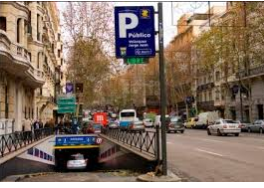 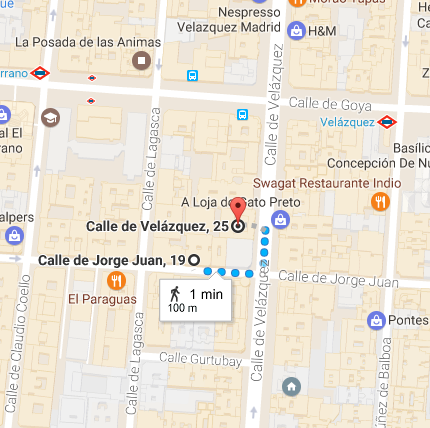 P Velázquez 25